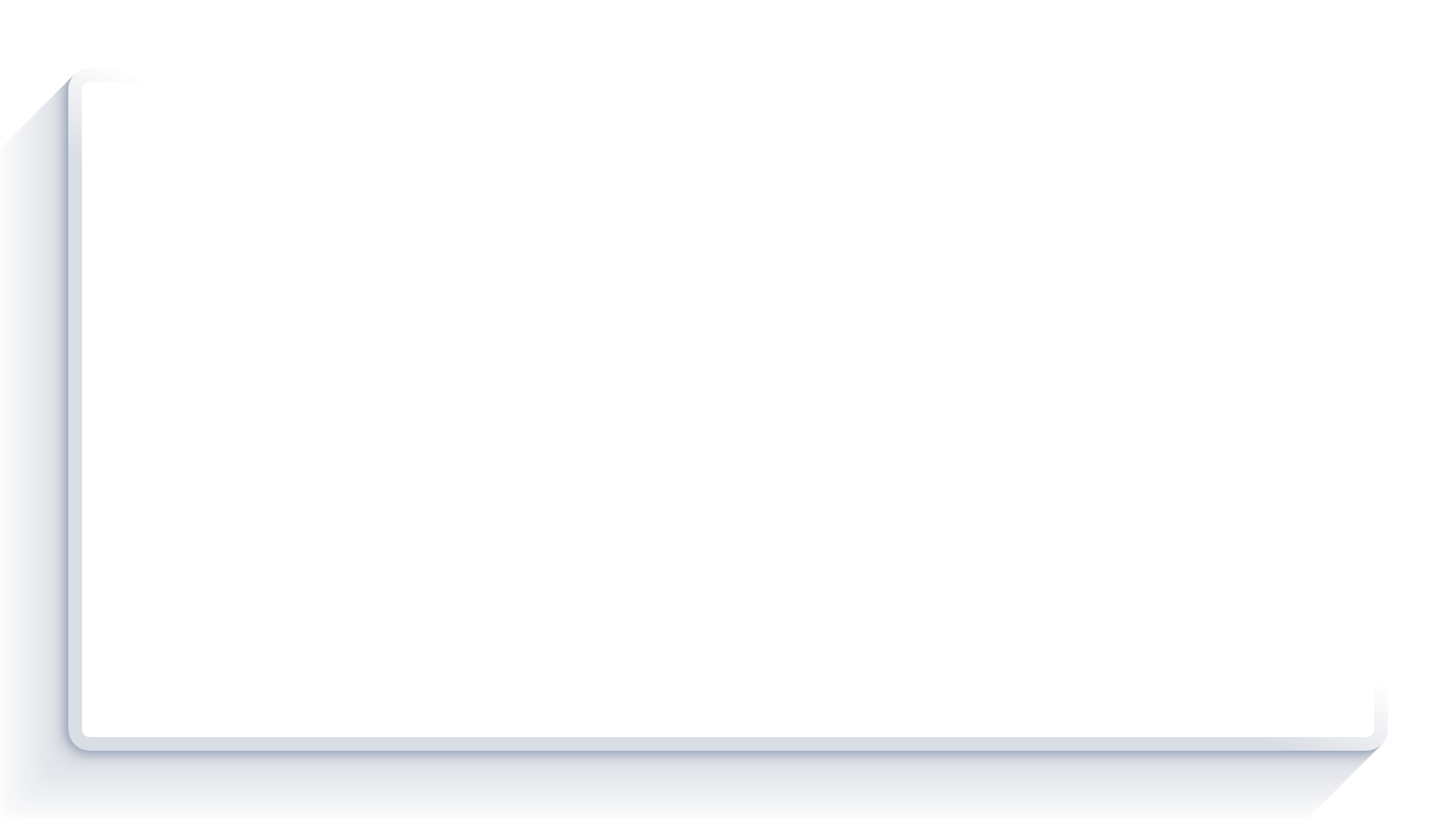 PROYECTO TFG
Aquí se pone el título de tú trabajo fin de grado
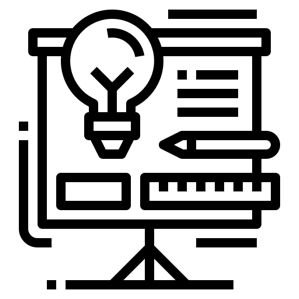 Nombre del Autor
Asignatura
Fecha presentación XX/XX/XX
Logo uni
Hola!
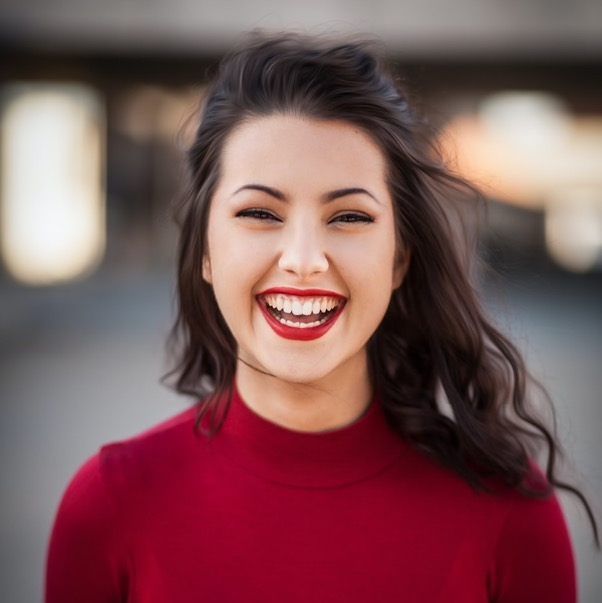 Nombre Apellido
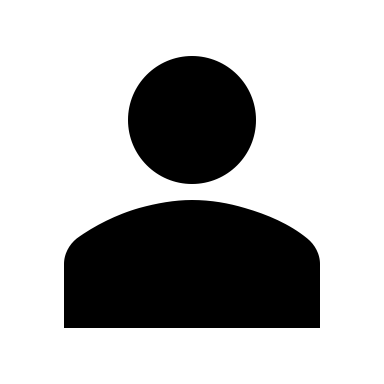 Puedes contactarme en:
@misredes / e-mail
ÍNDICE
DE LA PRESENTACIÓN
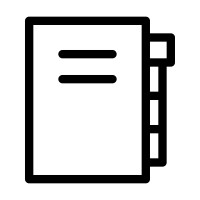 Justificación del TFG
Objetivos del proyecto
Metodología
Desarrollo del proyecto 
Punto importante A
Punto importante B
Punto importante C
Resultados obtenidos
Conclusión final
Justificación del TFG
1
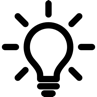 Contexto del proyecto
Describe el entorno donde suceden las cosas, el contexto del proyecto que se presenta
Identifica a las principales personas involucradas o afectadas por el proyecto
Enumera las necesidades o los problemas que suceden en el entorno y afectan a alguien
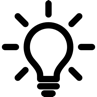 ¿Por qué es necesario?
Pon los puntos destacados que justifican la realización del proyecto (porque dedicar los esfuerzos)
Añade todos los puntos que consideres necesarios, necesidades y/o problemas existentes (puedes introducir datos clave o gráficas)
Recuerda no poner mucho texto, con 3 o 4 aspectos clave es suficiente.
…
Objetivos del proyecto
2
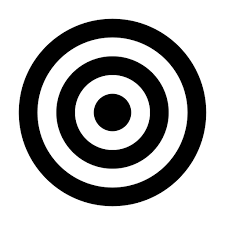 Objetivos del proyecto
Destaca los objetivos que se persiguen con la realización del proyecto. ¿Qué vamos a conseguir?
Recuerda que los objetivos del proyecto han de ser  interesantes para alguien.
Puedes cuantificar los objetivos o describir los indicadores a mejorar.
Entre 3 y 5 objetivos deberían ser suficiente.
Metodología del proyecto
3
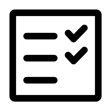 Metodología del proyecto
El tribunal suele prestar especial atención a este punto de la presentación del TFG. 
Cuando expliques la metodología no puedes dejar nada al azar, es necesario tener precisión.
Apóyate en tu tutor para que la explicación sea consistente y ofrezca garantías sobre los resultados obtenidos en el proyecto.
Desarrollo del proyecto
4
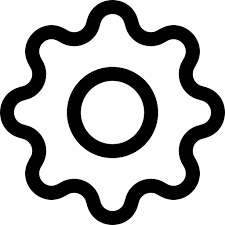 Desarrollo del proyecto
Es una combinación del marco teórico o estado de arte con las consideraciones aplicadas, audiencia o público, estrategias, etc. 
Se suelen poner tablas y gráficos para mejorar la comprensión y visualización de la información.
Añade los estudios propios o externos que forman parte del proyecto.
4000
3000
2000
1000
0
Puedes insertar gráficos desde excel o google sheet
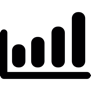 Puedes realizar un diagrama de Gantt con el planning del proyecto
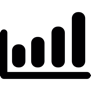 Etapa 1
Etapa 3
Etapa 5
1
3
5
2
4
6
Etapa 2
Etapa 4
Etapa 6
Puedes realizar el Roadmap del proyecto
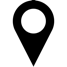 Resultados obtenidos
5
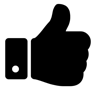 Resultados obtenidos
Aquí está la razón de ser del TFG. Añade todos los resultados obtenidos en el proyecto.
En esta diapositiva se pueden poner tablas, gráficos, planos, dibujos con comentarios determinantes que ha dado tu investigación.
Añade los resultados de tus estudios propios.
Conclusiones finales
6
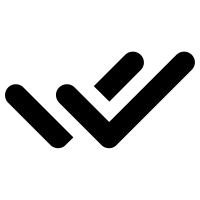 Conclusión final
Aquí está la razón de ser del TFG. Añade todos los resultados obtenidos en el proyecto.
En esta diapositiva se pueden poner tablas, gráficos, planos, dibujos con comentarios determinantes que ha dado tu investigación.
Añade los resultados de tus estudios propios.
Gracias!
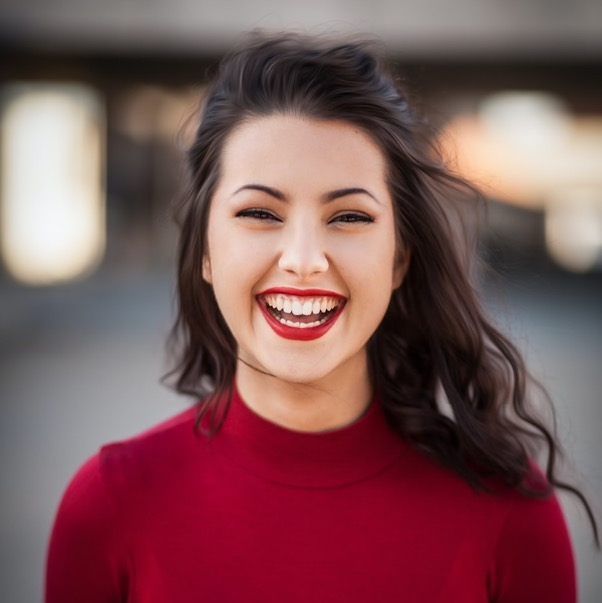 ¿Alguna pregunta?
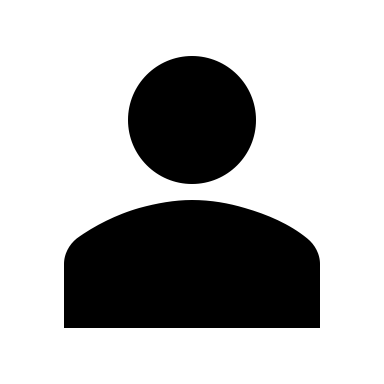 Puedes contactarme en:
@misredes / e-mail
Logo uni